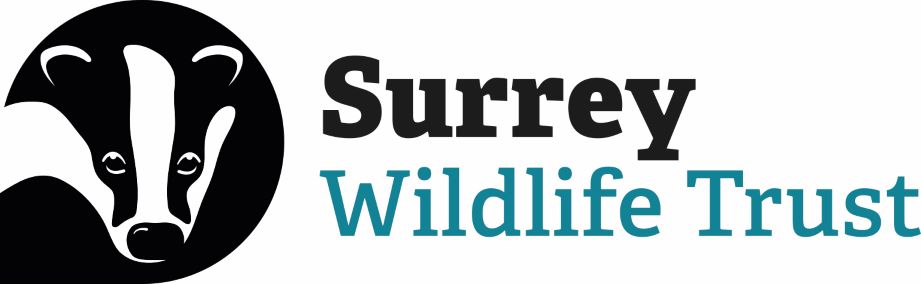 SWT Wilder Schools Logic Model
09-05-22
Wilder Schools Logic Model: Activities
Recruitment
Year 1
Year 2
Year 3
Term 1
Pupils - 3 days: Discovery and Planning :introductory assembly (SWT) habitat surveys, project planning, research
Teachers - ½ day INSET :Benefits of Outdoor Learning-  Identify where OL can enrich the curriculum, deepen understanding and improve attitudes to learning. Identify training needs.
School Grounds: baseline and potential improvements to habitats established
Term 1
1 day support from SWT Network Officer 
School: Setting targets for outdoor learning.
Pupils: continuing nature connection, taking actions for nature
Biodiversity: monitoring improved habitats, identifying areas for further improvement.
Terms 1 – 3 

School: continue to  promote and embed OL across school community
Programme detailed on SWT website
Expression of interest from school leadership team
Term 2
Pupils - 3 days: Making space for nature (assemblies, fundraising, community action day, pupil action day)
Teachers : Staff meeting: demonstrating curriculum links to wilder schools project
School Grounds: Habitat improvement works e.g. planting hedges, wildflower meadows, pollinator pitstops, small ponds, orchards, insect hotels
Term 2
Ongoing Outdoor learning and actions for nature .
Added to School Nature Network
Term 3
Review: How school is now using grounds , how are grounds developing for nature, noticeable impacts on pupils well being, attainment and attitudes to learning.
Ongoing participation in School Nature Network.
Term 3
Review meeting with SWT network officer
School: share success and good practice with other schools
Biodiversity: update habitat and species records ( ARC gis)
School selected: Identify beneficial impacts to SIP / links to Biodiversity opportunity areas
Term 3
Pupils – 3 days: Connecting with nature visit to Nower Wood (skills development); monitoring habitat improvements and learning outside, celebrate success.
Teachers : Staff meeting - getting the curriculum outdoors; shadow teaching with year group teachers; exit interview
School grounds: management plan written for improved habitats. Species records and measuring improvements. Record improvements made in wider school community
Memorandum of Understanding
Monitoring Biodiversity Outcomes – ARC GIS
Teacher -  Learning Journey – Nature Network Newsletters, CPD webinars, Network meetings, Network Resources
Wilder Schools Impact Evaluation – (RHUL)
Nominated teacher(s) trained as FS Level 2/3 or Leader of Outdoor Learning
Wilder Schools Logic Model: Teacher/School Outcomes
Impacts
Outcomes
Long term
After Wilder Schools delivery
Short term –Year 1
Supported phase
Medium term – Year 2/3
Supported/Independent phase
Increased recognition of the benefits of OL on pupil MHWB
Increased understanding of:
- OL and its benefits 
- how to use OL across curriculum 
- OL risk-benefit approach + creative pedagogy
Improved confidence to deliver OL independently
Senior leadership team and OL lead continue to drive integration of OL into school priorities (SIP)
Increased variety of OL, across the curriculum
Improved confidence to:
- co-deliver OL with SWT
- participate in off-site visits
Senior leadership team and OL lead to drive embedding of regular outdoor learning sessions
Increased amount of independent OL delivery
Improved willingness to engage with OL
Champion and promote OL to colleagues and across local network of schools
Increased observation of OL benefits for their pupils and themselves (including mental health and wellbeing)
School champions the benefits of improving habitats to the wider community
School identifies an OL lead
Improved teacher’s confidence to share knowledge of OL with peers and pupils
Improved school tools and capacity to include OL in school priorities plan
Improved practical skills to deliver OL
Improved connection to nature and empowerment to help tackle the biodiversity and climate crisis
Improved local support network to enable OL (SWT -Schools Nature Network)
Wilder Schools Logic Model: Pupil Outcomes
Impacts
Outcomes
Short term ( Year 1)
Supported phase
Medium term ( Year 2/3)
Supported/Independent phase
Long term
After Wilder Schools delivery
Increased access to: 
- Outdoor Learning (OL)
- different styles of learning 
the benefits of OL
Improved physical skills
Improved behaviour in school
Improved social skills in school
Improved attention and attitude to learning in school
Improved confidence and willingness to try new things during OL and whilst taking action for nature
Sustained enthusiasm and engagement with school leading to greater attainment
Increased care and concern for the local environment
Increased access to OL through school 
(regular and frequent)
Increased sense of pride and achievement from engaging in OL and taking action for nature
Increased understanding of how the natural environment can support positive MHWB
Increased association between OL, nature and positive MHWB
Hope: empower pupils by giving them the tools to take small actions which together produce meaningful results that help tackle the biodiversity and climate crises
Increased connection to and action for the natural environment
Champion and promote benefits of the natural environment to friends and family
Increased enjoyment of OL and school
Reduced classroom pressures through OL, and/or through new outdoor spaces on school grounds
Wilder Schools Logic Model: School Biodiversity Outcomes
Impacts
Outcomes
Short Term Year 1
Supported phase
Medium Term Year 2/3
Supported/Independent phase
Long term
After Wilder Schools delivery
Care and concern for the natural environment across the school
Increased knowledge of existing wildlife and its value
Habitats are under improved management
Green spaces in the local area are enhanced
Enhanced biodiversity as a result of increasing and improving natural spaces within school grounds
Habitats are sustainably managed
Meeting school priorities ( SIP) through nature connection and enhanced natural spaces
Bioabundance increases beyond the school grounds as pupils share ideas/actions with parents and the wider community
Nature is more connected